1
III gimnazijos  (XI) kl. 6 tema: IKIMODERNIŲJŲ LAIKŲ VALSTYBĖ
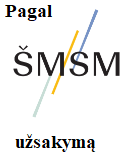 Parengė Vilniaus Užupio gimnazijos istorijos mokytojas Robertas Ramanauskas
2
Europos valstybingumo raida nuo ankstyvųjų Vidurinių amžių iki ankstyvųjų Naujųjų laikų (Moderniųjų laikų). Tema apima VIII – XVIII a.
3
TEMOS AKTUALUMAS:
Daugelis šiuolaikinių Europos valstybių nacionalinių ypatumų: santykiai tarp piliečio ir valdžios bei specifiniai valstybingumo bruožai, tradicinės valdžios institucijos susiformavo nagrinėjamo istorinio laikotarpio metu ir išlaikė viduramžiais susidariusius institutus ir jų funkcijas. Du tokio istorinio tęstinumo pavyzdžiai yra anglosaksiškoje politinėje kultūroje susiformavęs prisiekusiųjų teismas ir Anglijos (Jungtinės Karalystės) Parlamento aukštesnieji Lordų rūmai.
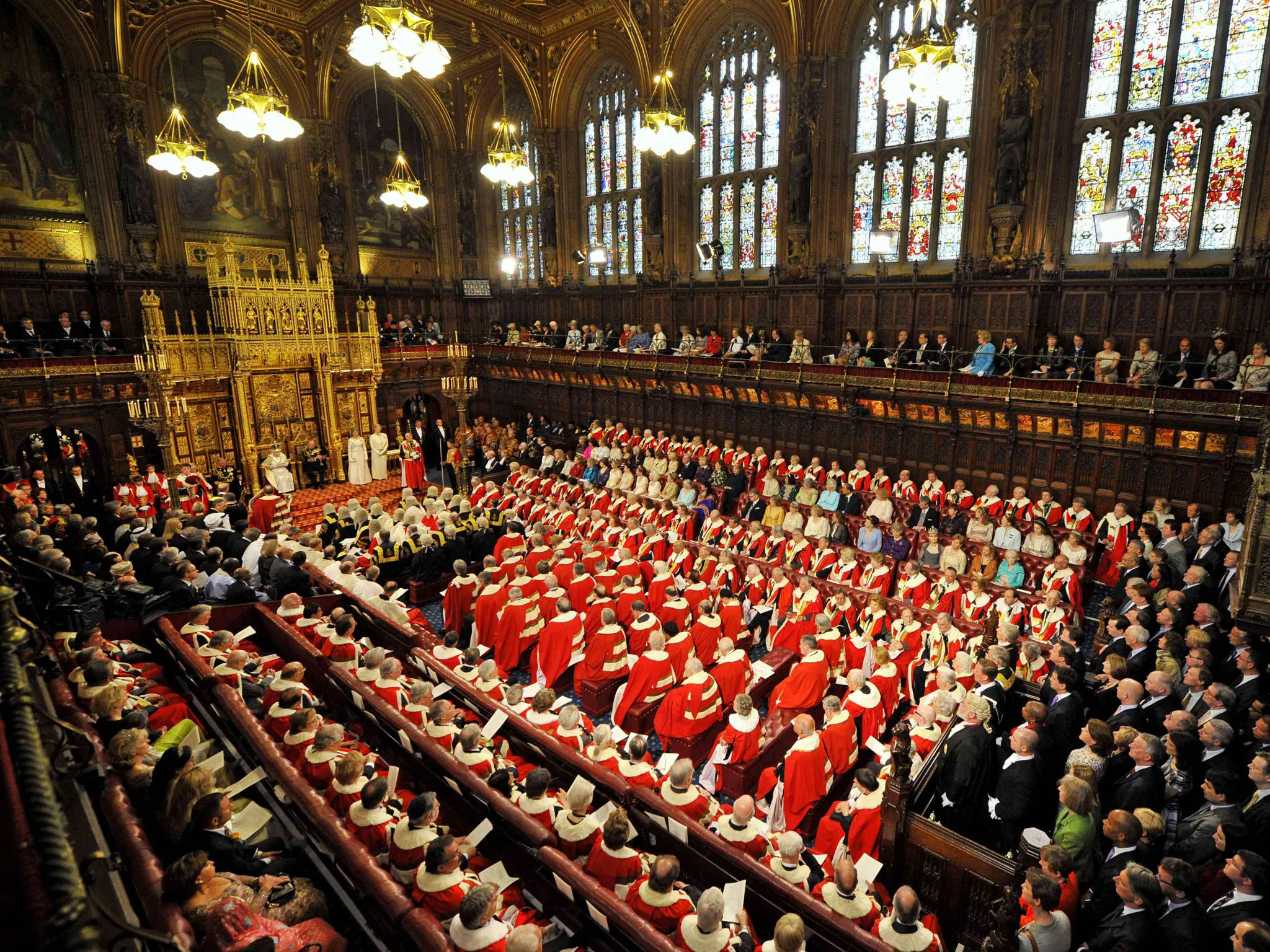 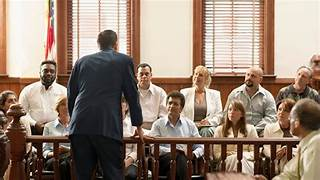 Remdamiesi vaizdiniais šaltiniais ir žiniomis įvardinkite ir įvertinkite, kokias politines vertybes atspindi Anglijos Lordų rūmai ir prisiekusiųjų teismas.
4
TEMOS TIKSLAS: per trijų pamokų ciklą išskirti ikimoderniųjų laikų valstybingumo raidos etapus, išsiaiškinti istorines aplinkybes ir priežastis, lėmusias valstybės formų kaitą, sieti tų formų politinį paveldą su šių laikų politinėmis aktualijomis ir ugdyti mokinių komunikavimo, pažinimo, pilietiškumo ir kūrybiškumo kompetencijas.

TEMOS UŽDAVINIAI: 
Veiklos pobūdis: mokytojo veikla padedanti mokiniui ugdytis, mokinio praktinė veikla atliekant mokytojo pateiktas užduotis (teorinių žinių gilinimas, užduočių lapų pildymas įsivertinant savo žinias ir gebėjimus, pokalbis, galima diskusija ir kt.)
5
PROBLEMINIS KLAUSIMAS: Pasvarstykime, kodėl ikimoderniųjų laikų vyraujanti valstybės valdymo forma buvo monarchija. Kodėl Europoje būta tik kelių respublikų?
6
Ikimodernios valstybės valdymo formų kaita:
Genčių/žemių konfederacija
Ankstyvoji/karinė monarchija
Feodalinis susiskaldymas
Centralizuota monarchija
Luominė monarchija
Absoliutinė monarchija (apšviestasis absoliutizmas)
Konstitucinė monarchija
7
Genčių/žemių konfederacija
Ikivalstybinis visuomenės būvis, kai prasideda viešos institucionalizuotos valdžios formavimasis, dažniausiai susijęs su jungtiniais karo žygiais ir feodalinės sanklodos susidarymu.
Tipišką šios stadijos apraišką atspindi 1219 m. lietuvių kunigaikščių taikos sutartis su Haličio-Voluinės kunigaikštyste, kur mininimi 20 lietuvių kunigaikščių, iš jų 5 buvo vyresnieji, kurių vienas buvo Mindaugas. 
Pasvarstykime, kaip ši informacija siejasi su 1253 m.
8
Ankstyvoji/karinė monarchija
Valdymo principas: „princeps inter pares“ (lot. „pirmasis tarp lygių“), kai monarchas valdžia dalinosi su aristokratija. Tokį valdžios būvį atspindi angliška legenda apie karalių Arturą ir apvaliojo stalo riterius.
Valdymo struktūra: hierarchija (feodaliniai laiptai), kai susikuria kelių pakopų bajorijos tarpusavio pavaldumo sistema vasaliteto pagrindu. visa valstybės teritorija dalinama į feodalines valdas: karaliaus domeną ir karių-žemvaldžių valdas beneficijas (vėliau feodus), kuriuos senjorai vasalams suteikdavo už karo tarnybą.
Valstybės teritorijos administravimas ir karaliaus valdžios įgyvendinimas deleguojamas feodalinės valdos valdytojui, kuris senjoro teikimu ir remdamasis karaliaus įstatymais savo valdos teritorijoje naudojosi feodaliniu imunitetu, t.y. savo valdoje bajoras turėjo aukščiausią administracinę, karinę ir teisminę valdžią ir buvo beveik nepriklausomas.
Tokia hierarchija tarnavo ir kaip kariuomenės organizavimo mechanizmas.
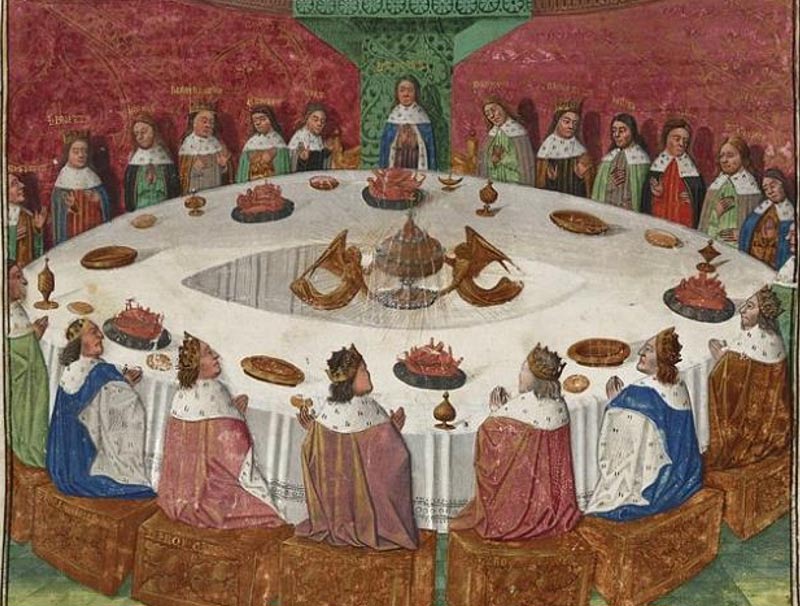 9
Viduramžių miniatiūra, vaizduojanti legendinį britų karalių Arturą ir Apvaliojo stalo riterius.
Tai gerai iliustruoja aukščiausiąją Ankstyvosios monarchijos valdžią. Priceps inter pares – karalius pirmasis tarp lygių. Pero tiktulą iki šiol turi JK Parlamento Lordų rūmų nariai.
SĄVOKOS
Aristokratija - [gr. aristokratia < aristos — geriausias + kratos — valdžia]: aukščiausias privilegijuotas ir turtingiausias visuomenės sluoksnis, paremtas kilme.
Domenas – istoriškai  vidurinių amžių Europoje stambaus feodalo, dažniausiai valdovo žemės valda, iš kurioje gyvenančių priklausomų valstiečių rentos buvo gaunamos pagrindinės pajamos.
Vasalitetas - vasalitètas (pranc. vassalité < lot. vassus – tarnas), vidurinių amžių asmeninė vienų feodalų priklausomybė nuo kitų; feodalinė hierarchija. Smulkesnieji feodalai (vasalas) atlikdavo karinę ir kitas pareigas stambesniesiems, t. y. senjorams, už tai naudojosi šių teikimais pajamų šaltiniais ir globa. Globėjas buvo kito, galingesnio, feodalo vasalas. Vyriausiasis senjoras buvo siuzerenas (valdovas). Sudarant vasaliteto sutartį buvo atliekamos simbolinės apeigos – omažas arba investitūra. VIII – IX a. vasalitetas susidarė Frankų valstybėje. Čia karaliai ir stambieji feodalai už karo tarnybą savo vasalams dalijo žemės valdas (beneficija), kurios vėliau tapo feodais. Centralizuota valdžia buvo silpna, todėl vasalitetas padėjo išlaikyti feodalų monopolinę žemėvaldą ir valstiečių priklausomybę nuo jų. Susikūrus centralizuotoms feodalinėms valstybėms vasalitetas ilgainiui išnyko.
10
Ankstyvosios monarchijos laikų visuomenės struktūra
11
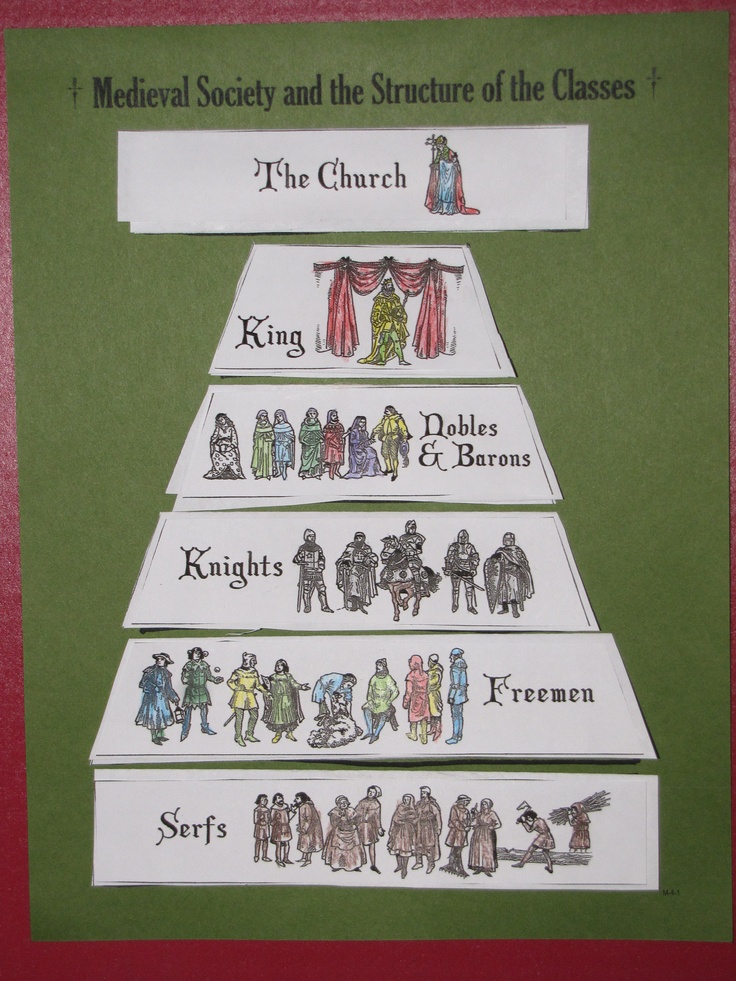 Krikščionių Bažnyčia ir jos dvasininkai kaip aukščiausias 
I luomas
II luomas tarpusavyje susijęs vasaliteto santykiais
Karalius (monarchas) pirmasis valstybės bajoras ir siuzerenas – aukščiausiasis senjoras
Artimiausi karaliaus vasalai – grafai hercogai, jiems pavaldūs baronai sudarė aukščiausią bajorijos sluoksnį – aristokratiją – stambiuosius žemvaldžius

Bajorai riteriai – smulkūs ir vidutiniai žemvaldžiai už feodą atlikę karo tarnybą karaliui arba stambiems feodalams
III luomas
Laisvieji žmonės. Savivaldą turinčių miestų gyventojai ir laisvieji valstiečiai alodininkai

Baudžiauninkai – priklausę bažnytiniams ir pasaulietiniams senjorams, kuriems už skirtinį dirbamos žemės sklypą atlikdavo prievoles, kurios buvo žemvaldžių pajamų šaltinis – žemės renta
Karolio Didžiojo valdymas
Kova su Pirėnų musulmonais, teritorijų ir krikščionybės plėtra į Rytus nuo Frankų karalystės saksų ir slavų žemėse;
800 m. popiežius Leonas III karolį karūnuoja Romos imperatoriumi;
Frankų karalaystė ir imperija valdoma nuolat iš provincijos į provinciją keliaujančio valdovo dvaro;
Valstybės teritoriją valdė apie 300 grafų – karaliaus vasalų vietininkų, kurių veiklą prižiūrėjo vyskupai;
Vyskupijos ir abatijos buvo laikomos karaliaus beneficijomis, bažnyčia buvo faktiškai pavaldi Karoliui Didžiajam;
Daugiatautės imperijos stabilumas buvo išlaikomas per vasalinius ryšius.
12
SĄVOKOS
Imperija - (lot. imperium – karinė senosios Romos vadovybė) – stambi monarcho imperatoriaus valdoma valstybė, dažnai stipri kariniu ir politiniu požiūriu. Aiškaus apibrėžimo sąvoka imperija neturi. Imperija gali būti vadinama:
Valstybė, kurią sudaro kelios karalystės ar panašaus rango valdos.
Valstybė, apimanti teritorijas ir tautas, kultūriškai ir etniškai besiskiriančias nuo centro, kuriame sutelkta valdžia, kultūros.
Valstybė, kuri tradiciškai turi imperijos titulą.
13
[...] Prancūzijoje ir Vokietijoje Karolis Didysis buvo gerbiamas kaip šių šalių karališkųjų giminių pradininkas. Prancūzai Charlemagne, o vokiečiai Karl der Grosse laikė ne franku, o nacionaliniu – atitinkamai prancūzų ar vokiečių – didvyriu. [...] 
	XX a. karolis Didysis labiau gerbiamas kaip prancūzų ir vokiečių susitaikymo simbolis. [...] (kai) 1955 m. Europos taryba įsteigė apdovanojimą „už nuopelnus Europos vienybei, buvo apeliuojama į tą pačią istorinę figūrą – Karolį Didįjį.
Davies N. Europa. Istorija, V. 2002, P. 318
14
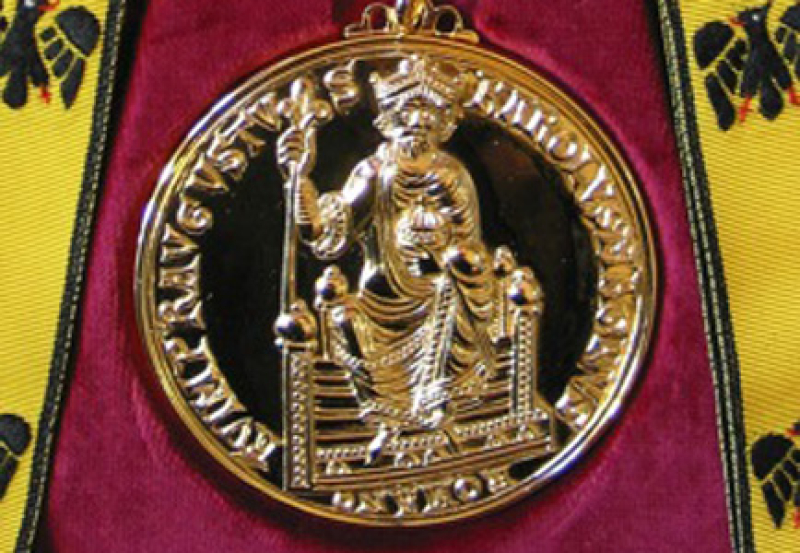 Padarykite išvadą, kodėl 2013 m. LR Prezidentei Daliai Grybauskaitei buvo suteiktas šis apdovanojimas.
Nuotrauka iš „route-chalemagne.eu“
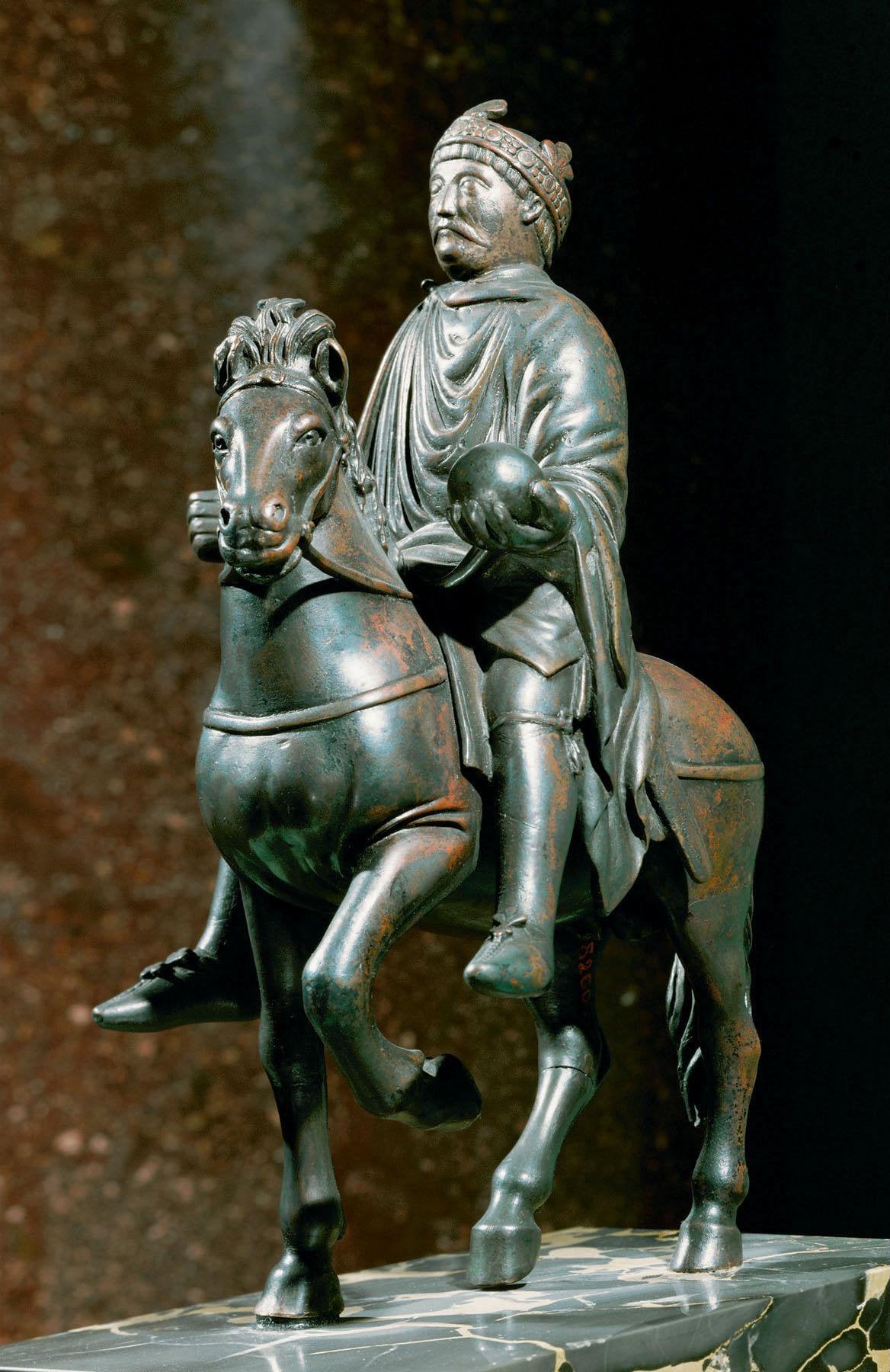 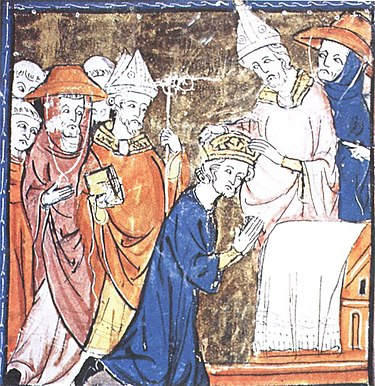 15
Romos popiežius Leonas III Šv. Petro bazilikoje karūnuoja Karolį Didįjį imperatoriumi. 800 m. Kalėdos
Raito Karolio Didžiojo statulėlė. IX amžius, Prancūzija
Otono I valdymas (936 – 973 m.)
Valdė Rytų Frankų karalystę, vėliau išrinktas pirmuoju imperatoriumi, XV a. nusistovėjo Šventosios Romos Vokiečių tautos imperijos pavadinimas;
Kūrė gretimuose slaviškuose kraštuose markas, jas kolonizavo vokiečiais, valdė remdamasis Bažnyčia, kurią, net patį popiežių, buvo pajungęs savo valiai;
Bizantijos imperatoriaus buvo pripažintas kaip antrasis imperatorius ir sugriovė vienos visuotinės imperijos principą;
Imperija nebuvo nacionalinė valstybė kaip Prancūzija, o susidarė iš daugybės karalysčių ir kunigaikštysčių, kurios pripažino imperatoriaus autoritetą ir jo įstatymus, reichstago sprendimus, kuriuose dalyvavo jų valdovai.
Per visą savo gyvavimą imperija buvo išskaidyta ir jos nepavyko centralizuoti kaip kaimyninių valstybių;
Nuo XIII a. imperatorių rinko kurfiurstai – imperiją sudariusių smulkesnių valstybių valdovai ir didikai, turėję rinkimų teisę.
16
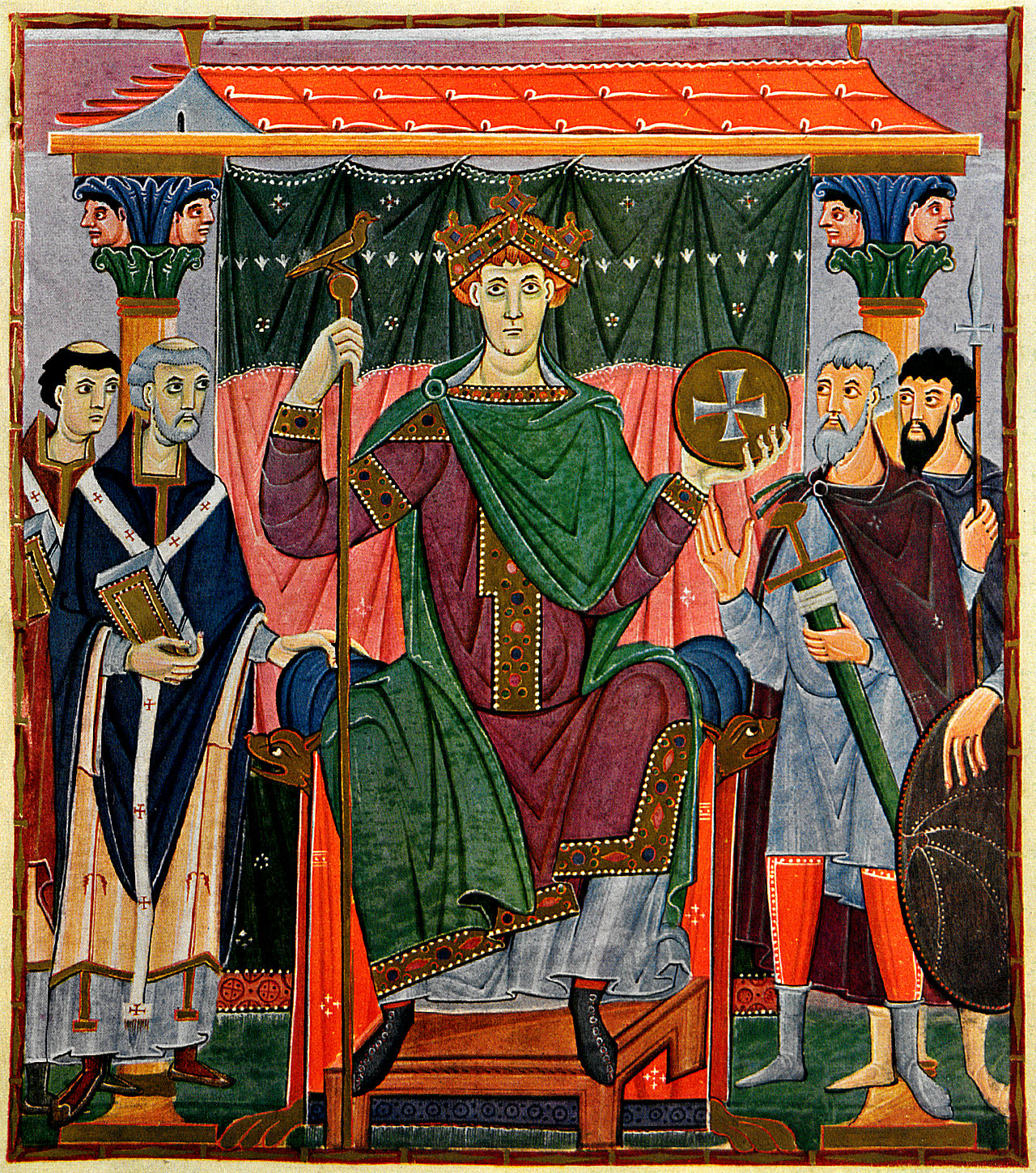 17
Šventosios Romos (Vokietijos) imperatoriaus Otono I sėdinčio soste atvaizdas. Viduramžių miniatiūra
Feodalinis susiskaldymas
Ankstyvoji monarchija dėl savo valdymo principo buvo nestabili. Dėl karų su užsienio valstybėmis, stambių žemvaldžių separatizmo ir tarpusavio konflikų ar pretenzijų į sostą valstybė subyrėdavo į daugybę didesnių ar mažesnių tarpusavyje kariaujančių dalinių. Tokia padėtis galėdavo trukti net daugiau kaip visą amžių ir užsibaigdavo nauja valstybės teritorijos ir valdžios konsolidacija, savo valdžią atkurdavo senoji valdovų giminė arba iškildavo nauja dinastija.
18
19
SAVOKOS
Dinastija - dinãstija [gr. dynasteia — valdžia, viešpatavimas], tos pačios giminės monarchai, valdovai.
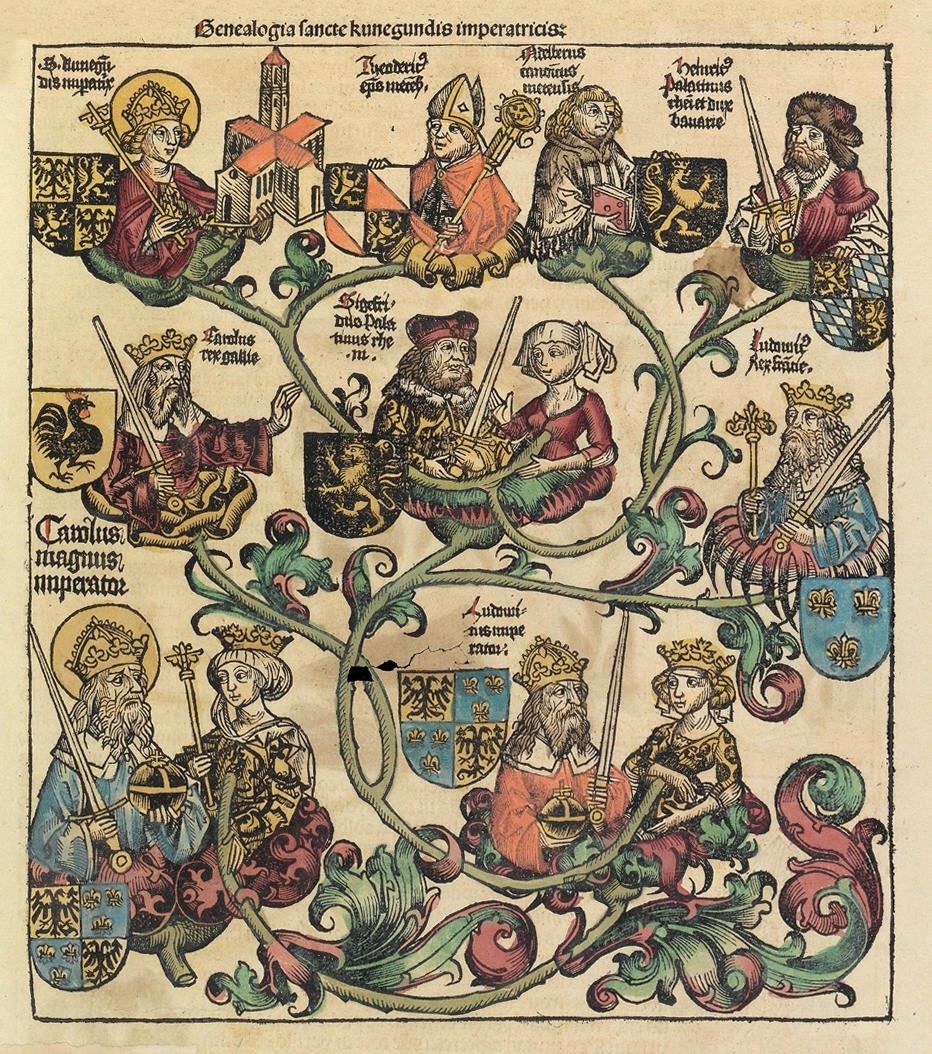 Karolio Didžiojo šeimos medis iš Niurnbergo kronikos XV a.
20
Feodalinis susiskaldymas
Ankstyvoji monarchija dėl savo valdymo principo buvo nestabili. Dėl karų su užsienio valstybėmis, stambių žemvaldžių separatizmo ir tarpusavio konflikų ar pretenzijų į sostą valstybė subyrėdavo į daugybę didesnių ar mažesnių tarpusavyje kariaujančių dalinių. Tokia padėtis galėdavo trukti net daugiau kaip visą amžių ir užsibaigdavo nauja valstybės teritorijos ir valdžios konsolidacija, savo valdžią atkurdavo senoji valdovų giminė arba iškildavo nauja dinastija.
21
Pilypas IV Gražusis – Prancūzijos karalius (1286 – 1314 m.)
Siekė bet kokia kaina sustiprinti Prancūzijos karalystę. Jis rėmėsi profesionalių teisininkų – legistų biurokratija.
Jo valdymas žymi perėjimą nuo charizmatinės monarchijos prie pažangesnės biurokratinės karalystės, kas reiškė centrinės valdžios stiprėjimą.
Pajungė savo valiai Romos popiežių, šventąjį sostą perkėlė iš Romos į Avinjono miestą Prancūzijoje (Avinjono nelaisvė).
Iš Prancūzijos išvijos žydus ir pasisavino jų pinigus, apkaltino tamplierius ir remiamas popiežiaus sunaikino jų ordiną, siekdamas iš jų pasipelnyti.
Netrukus po jo mirties kilo konfliktai dėl Prancūzijos sosto, dėl ko kilo Šimtametis karas.
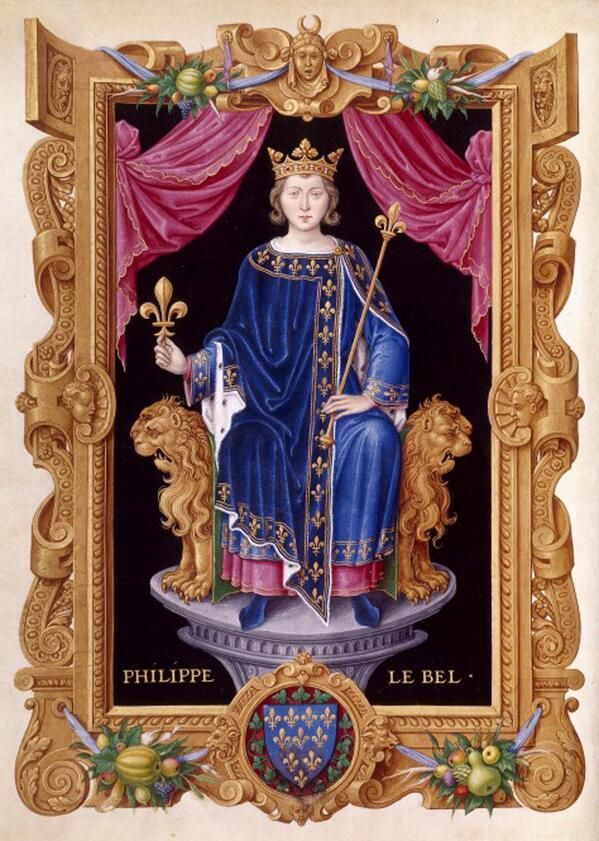 22
Karūnacinis Pilypo IV portretas, Prancūzija
Centralizuota monarchija
Feodaliniam susiskaldymui užsibaigus keitėsi ir valstybės valdymo principas: vietoje karaliaus rezidencijų atsiranda valstybės sostinės kaip politiniai ir administraciniai centrai. Šiuo metu galutinai įsitvirtina ir karaliaus valdžios perdavimo mechanizmas – primogenitūra (pirmagimystė), teisiškai užkirtusi galimybes reikšti pretenzijas į sostą. Formuojasi tam tikros karaliaus valdžios ir asmenybės kultas. Prancūzijoje karalius laikytas šventu asmeniu, prie kurio prisilietus galima pasveikti.
Sukuriama centralizuota administracinė sistema, kai stambios feodalinės valdos nustoja būti teritoriniu vienetu, o valstybės teritorija suskirstyma į sritis (grafystes, vaivadijas), kurias valdo karaliaus skiriami pareigūnai (šerifai, vaivados).
Visi bajorai, nepriklausomai nuo kilmės, titulų ir valdos dydžio tampa tiesioginiais karaliaus vasalais, atsiranda reguliari bajorų kariuomenė.
Įvedama vieninga teisinė sistema. Teisingumą vykdo karaliaus skiriami teisėjai (Anglijoje atsiranda prisiekusiųjų teismai). Šiuo laikotarpiu teisiškai sutvarkoma ir apibrėžiama luomų padėtis. Atsiranda tokie reikšmingi dokumentai kaip Anglijos karaliaus Jono Bežemio pasirašyta Didžioji laisvių chartija (1215 m.)
Įvedama vieninga monetarinė (pinigų) sistema – monetų kaldinimas tampa išskirtine karaliaus prerogatyva.
Susiformuoja valdininkijos,kilusios ir smulkiosios bajorijos sluoksnis, kurio biurokratinė valdžia darėsi vis reikšmingesnė ir stipresnė.
Šiuo laikotarpiu atsiranda ir nuolat auga laisvųjų (savivaldą turinčių) miestų skaičius. Miestai tampa politinės sitemos dalimi.
Kaikur imama naikinti baudžiava (pvz., Prancūzijoje Il de France – karaliaus domene).
23
24
SĄVOKOS
Primogenitūra – (iš lot. žodžių primus, reiškiančio „pirmas“, ir geniture, reiškiančio „gimimas“) tai pagal įstatymą arba paprotį pirmagimio teisė paveldėti šeimos valdžią, turtą, pirmenybę turi būti vyriškos lyties vaikui.
25
Jonas Bežemis Anglijos karalius (1199–1216 m.)
Ruošdamasis karui su Prancūzija Jonas Bežemis kėlė mokesčius, nusavino daug politinių priešininkų dvarų. Sukilusi diduomenė 1215 m. privertė karalių pasirašyti Didžiąją laisvių chartiją, pagal kurią Anglijos karalius jau nebuvo aukščiau įstatymo. Tai davė pagrindą formuotis Anglijos parlamentinei santvarkai ir tapo Anglijos teisės principų šaltiniu.
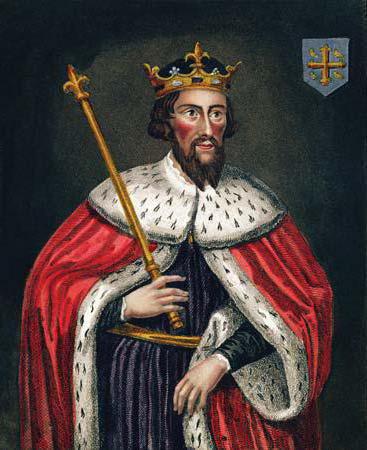 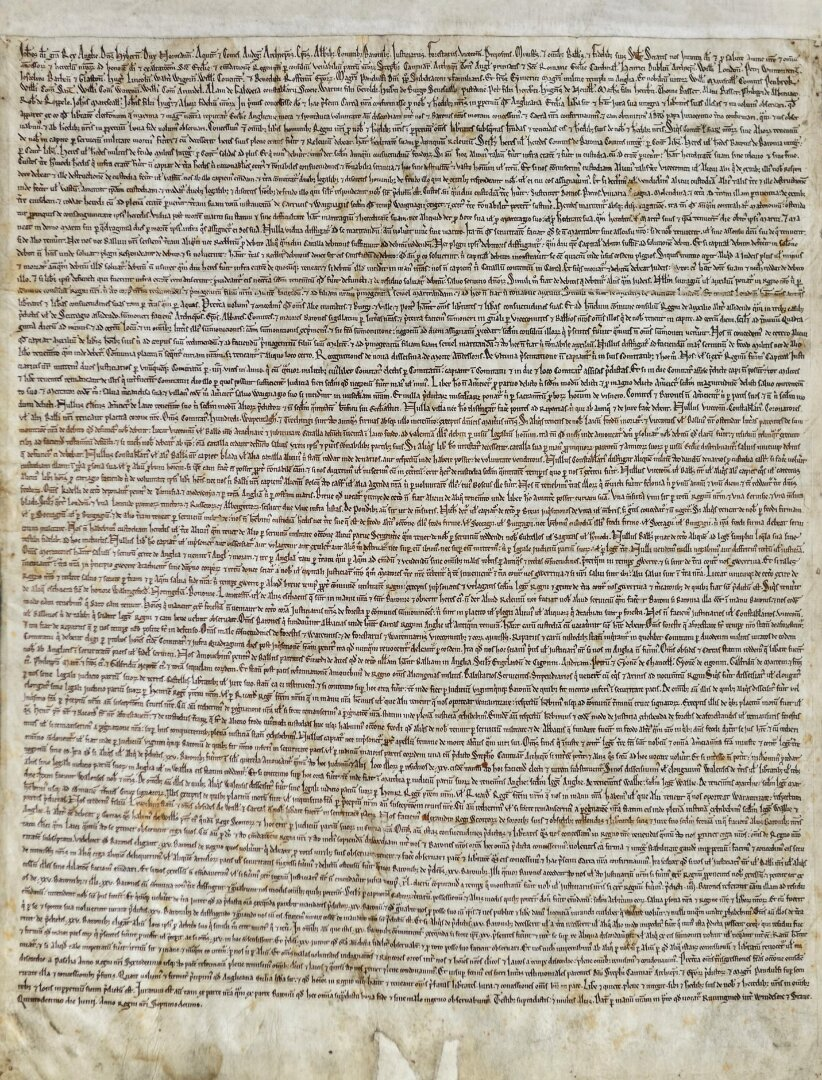 26
Didžioji laisvių chartija. Britų muziejuje saugomas vienas iš trijų išlikusių nuorašų
Anglijos karalius Jonas Bežemis (1199–1216 m.)
27
Luominė monarchija
Centralizuota valstybe buvo suinteresuota smulkioji bajorija (riterija), miestai ir dvasininkija, kurie visokeriopai rėmė valdžios centralizaciją. Šių gyventojų sluoksnių parama ir abipusis solidarumas su karaliaus valdžia reiškėsi luominių institucijų atsiradimu: 
Prancūzijoje – Generaliniai luomai – trijų luomų atstovų institucija, su kurios pritarimu karalius leido įstatymus ir valdė;
Anglijoje – Parlamentas, sudarytas iš aukštesniųjų Lordų rūmų, kurių nariai šia teisę paveldėdavo ir kurių funkcija buvo tvirtinti žemesniųjų Bendruomenių rūmų nutarimus. Pastarieji buvo sudaromi rinkimų keliu deleguojant po du bajorus iš grafystės ir du miestiečius iš kiekvieno laisvojo miesto.
Centralizuota ir luominė monarchijos padėjo šiuolaikinio parlamentarizmo ir teisinės valstybės pagrindus, išugdė pirmąsias demokratinio politinio veikimo tradicijas.
28
SĄVOKOS
Luominė monarchija – monarchijos tipas, kai karalius valdo, patariamas luomų atstovų susirinkimo.
Generaliniai luomai – (lot. generalis - svarbiausias ) patariamsis parlamentas. Pirmą kartą juos sušaukė 1302 m. Prancūzijos karalius Pilypas IV, norėdamas gauti luomų pritarimą kovai su popiežiumi Bonifacu VIII. Generalinius luomus sudarė treji rūmai: bajorų, dvasininkų ir miestiečių. Kiekvieni rūmai turėjo po vieną balsą, o dviejų rūmų nutarimas tretiesiems nebuvo privalomas. Daugiausia ginčų kildavo tvirtinant naujus mokesčius. 
Generaliniai luomai nebuvo nuolat veikiantis organas. Jie buvo šaukiami karaliaus pagal susidariusias aplinkybes. Paskutinį kartą Generaliniai luomai buvo sušaukti 1789 m., po ko prasidėjo Didžioji Prancūzijos revoliucija. 
Parlamentas – (iš pranc. parler “kalbėti“) Anglijos įstatymų leidžiamosios valdžios tikrinis pavadinimas. Plačiąja prasme  renkama Respublikose ir konstitucinėse monarchijose įstatymų leidžiamosios valdžios institucija. Parlamentas Anglijoje viduramžiais tai Anglijos įstatymus leidžiantis dvasininkų, bajorų ir miestiečių luomų atstovų susirinkimas.
29
Absoliutinė monarchija (absoliutizmas)
Valstybės valdymas su luomų pritarimu ne tik stabilizavo karaliaus valdžią, bet darė ją vis labiau nepriklausoma. Ilgainiui karaliai pradėjo piktnaudžiauti savo galiomis, nustojo šaukti parlamentus. Jų valdžia rėmėsi didžiule kariuomene, policija, teismais ir valdininkija. 
Klasikine absoliutine monarchija laikoma Prancūzija, kurioje ši valdymo forma pradėjo klostytis XVI a. antrojoje pusėje, Valua dinastijos valdymo pabaigoje ir sustiprėjo valdant Burbonų dinastijai. Ypač  reikšmingos buvo XVII a. pirmojo ministro kardinolo A. de Rišelje įvykdytos reformos, o galutinai absoliutizmas susiformavo Liudviko XIV valdymo metu. Jo įpėdinių laikais absoliutizmas tiek Prancūzijoje, tiek ir kituose kraštuose ėmė išgyventi krizę ir kėlė vis didesnį valdomųjų nepasitenkinimą, kas paskatino Apšvietos sąjūdį ir valstybės valdymo reformų siekį.
Esminis absoliutinės monaarchijos bruožas – įstatymų leidžiamosisos, vykdomosios ir teisminės valdžios sutelkimas monarcho rankose ir nuolat augantis biurokratinis aparatas. Tai leido valdovams ne tik vykdyti pažangias reformas, bet ilgainiui ir imti piktnaudžiauti valdžia, ko ryškiausi pavyzdžiai buvo Prancūzijos karaliai Liudvikas XV ir Liudvikas XVI.
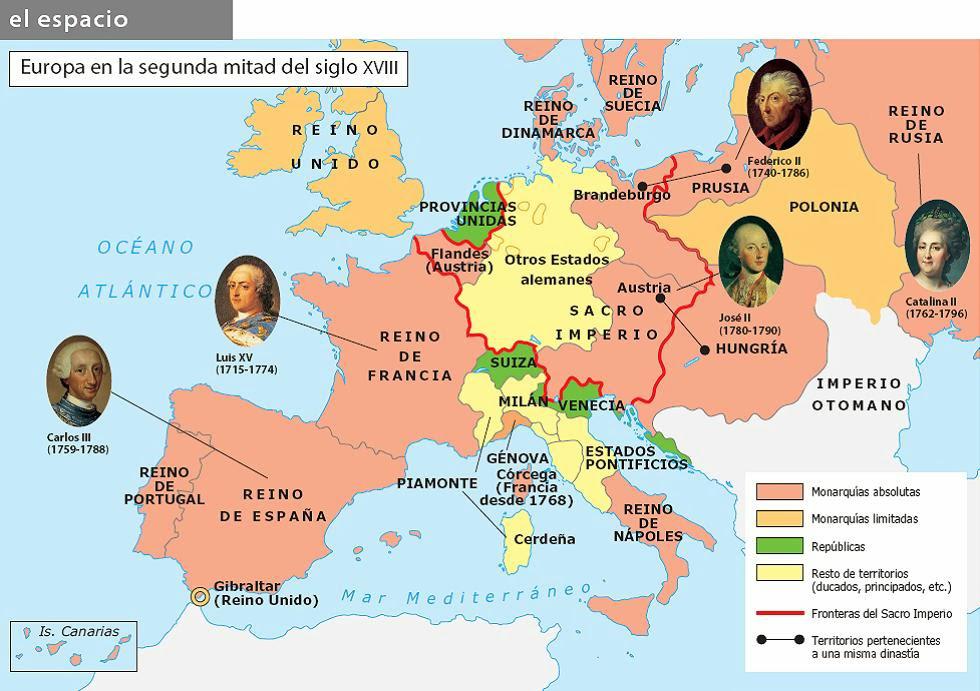 30
Absoliutinės monarchijos Europoje XVIII a. II pusėje
31
SĄVOKOS
Absoliutizmas – valstybės valdymo forma: visa aukščiausioji valdžia – įstatymų leidžiamoji, vykdmoji ir teisminė priklauso monarchui (imperatoriui, karaliui, carui).
32
Prancūzijos karalius Liudvikas XIV  (1643–1715 m.) Vadintas Karaliumi Saule, kurį reprezentuoja posakis: „Valstybė – tai aš!“
Liudvikas XIV vykdė protekcionistinę ir merkantilistinę ūkio politiką, kuri iš pradžių sustiprino manufaktūras ir prekybą. 
Persekiojo hugenotus, kurie masiškai emigravo, kas iššaukė pramonės ir prekybos nuosmūkį.
Nuolat dalyvavo alinančiuose karuose, dėl ko valstybė galia nusmuko.
Garsėjo menų globa, jo valdymo metu pradėjo formuotis klasicizmo kultūra.
Suvaldė diduomenę, ją pavertęs nuolatiniais karaliaus rūmininkais, buvusiais nuolatinėje jo priežiūroje. Jo valdymo metu įsigalėjo favoritizmas.
Ilgas Liudviko XIV valdymas tapo klasikiniu absoliutinės monarchijos simboliu.
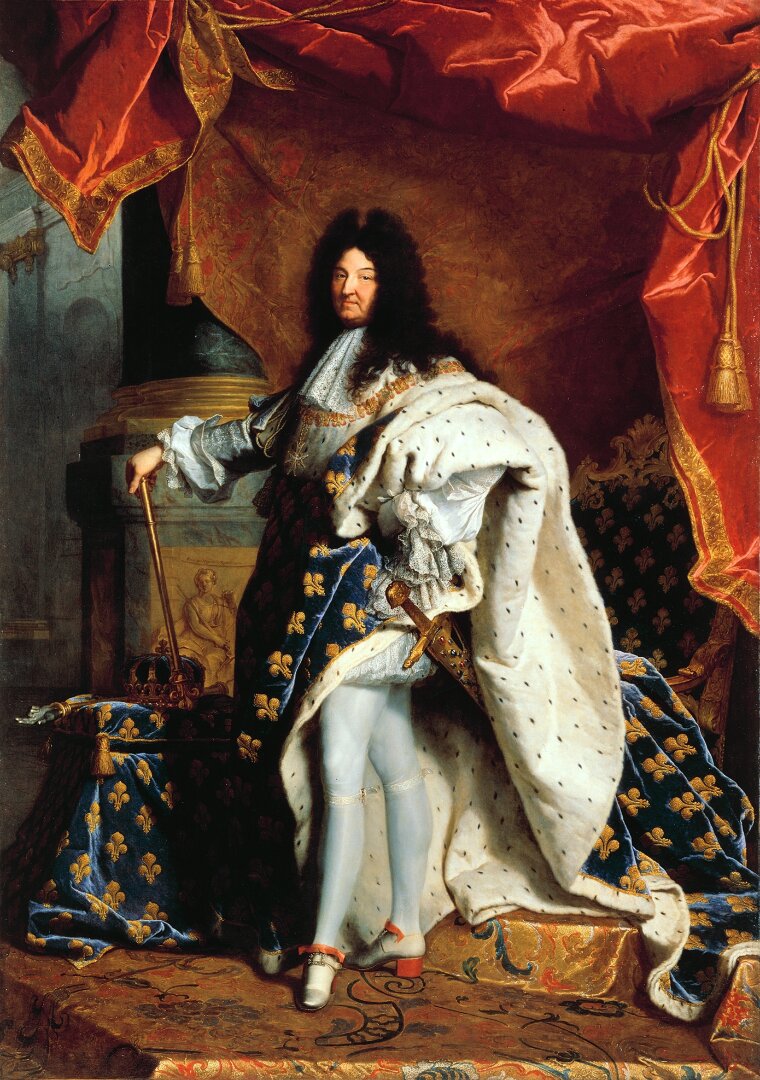 Liudvikas XIV (aliejus, 1702, dailininkas Hyacinthe′as Rigaud, Luvro muziejus Paryžiuje)
33
34
Apšviestasis absoliutizmas
Apšvietos sąjūdis formavosi kaip atsakas į absoliutizmo piktnaudžiavimą valdžia. Nors kitokio absoliutizmo apraiškų atsirado anksčiau, apšviestojo absoliutizmo („sostų ir filosofų sąjungą“) doktriną pasiūlė prancūzų švietėjas Volteras, teigęs, kas valdovas turi valdyti ne iš įgeidžio, o vadovautis mokslu. Jis manė, kad apšviestojo monarcho politika leis išvengti kruvinų revoliucijų.
Apšviestojo absoliutizmo politikai būdinga:
Parama verslui, kultūrai, švietimui, racionali fiskalinė politika;
Religinė tolerancija, bažnyčios galios ribojimas;
Baudžiavos švelninimas ar net naikinimas;
Baudžiamųjų įstatymų švelninimas, mirties bausmės naikinimas, kankinimų tardant draudimas.
Apšviestojo absoliutizmo politiką vykdė Danijos, Prūsijos, Neapolio, Austrijos valdovai, jos apraiškų galima rasti Rusijos imperatorių Petro I, Jelizavetos ir Jekaterinos II valdyme. Tokia valdymo sistema sudarė palankias sąlygas valstybės ir visuomenės raidai, pvz., Prūsijos karalystė XVIII a. tapo viena didžiųjų Europos valstybių.
Konstitucinė monarchija
Priešingai nei Volteras kitas prancūzų švietėjas Šarlis Luji de Monteskje manė, kad monarcho valdžia turi būti apribota įstatymu, jam paliekant dalį vykdomosios valdžios, kurią turėtų dalintis su vyriausybe. Įstatymų leidžiamoji valdžia turi priklausyti parlamentui, o teisminė – absoliučiai nepriklausoma nuo kitų dviejų. Visų institucijų galios turi būti surašytos konstitucijoje – aukščiausiame įstatyme. Atskyrus valdžias ir jas reglamentavus atsiranda nauja valdymo forma – konstitucinė monarchija. 
Konstitucinės monarchijos idėja kilo iš realios politinės patirties ir rėmėsi Anglijos (Jungtinės karalystės) politine santvarka. 1688 m. pasibaigusią Anglijos revoliuciją užbaigė vadinamoji „šlovingoji revoliucija“, kuri įvedė parlamentinę monarchiją. Pastaroji gali būti laikoma konstitucinės monarchijos atmaina. Skirtumas tame, kad Anglija neturi rašytinės konstitucijos, jos funkciją atlieka tokie konstitucinio pobūdžio aktai  kaip Didžioji laisvių chartija ir Teisių bilis.
35
36
SĄVOKOS
konstitucinė monarchija – valstybės valdymo forma, kai valstybę valdo monarchas, bet jo valdžia yra ribojama Konstitucijos. Konstitucinėms monarchijoms būdinga tai, kad specialūs įstatymai nustato paveldėjimo tvarką. Vyriausybę skiria monarchas, o ne parlamentas.
37
Vilhelmas Oranietis (1688 – 1702 m.) Anglijos ir Škotijos karalius Vilhelmas III
1688 m. nepatenkintų Jokūbo II katalikiška laikysena ir absoliutinės valdžios siekiu protestantų kvietimu Nyderlandų valstybės valdytojas Vilhelmas Oranietis su kariuomene atvyko į Angliją ir karalių nuvertė. Į istoriją tai įėjo „Šlovingosios revoliucijos“ pavadinimu. 
1689 m. sausį susirinkęs Anglijos parlamentas, paskelbė Vilhelmą Oranietį Anglijos, Škotijos ir Airijos karaliumi ir priėmė Teisių bilį, pagal kurį Wilhelmas turėtų karaliauti kaip išrinktasis karalius, kas reiškė, kad jo valdžia kyla iš žmonių valios. 
Aktas apibrėžė žmonių konstitucines ir pilietines teises ir suteikė Parlamentui daug daugiau galių monarchijos atžvilgiu. 
Teisių bilis nustatėo reguliarius Parlamento posėdžius, laisvus rinkimus ir žodžio laisvę Parlamente. 
„Šlovingoji revoliucija“ užkirto kelią monarchijai kada nors patekti į katalikų kontrolę. Daugiau nei šimtmetį katalikams nebuvo leidžiama balsuoti, dalyvauti Parlamento veikloje ar tarnauti karininkais.
Valstybėje buvo įvesta parlamentinė monarchija su valdžių atskyrimu.
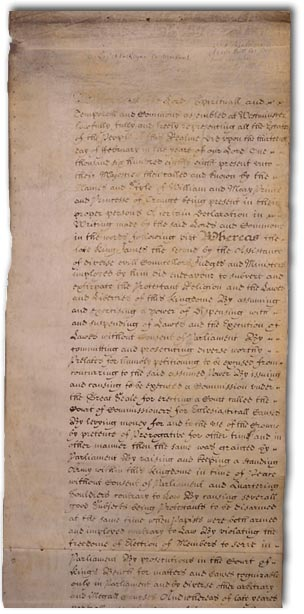 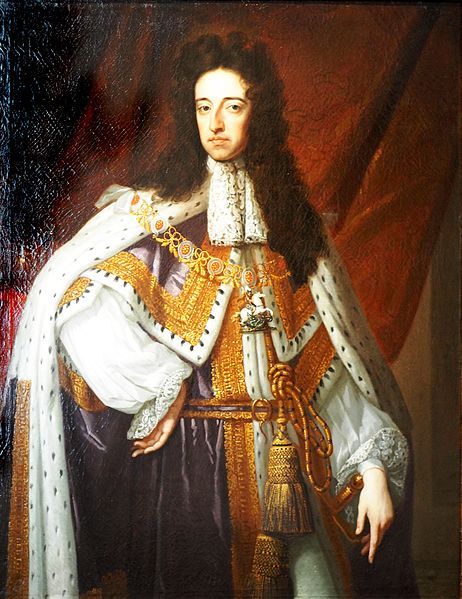 38
Vilhelmo III portretas. Godfry Kneller.
Teisių bilis 1689 m.
39
ĮSIVERTINIMAS: 

TEMOS TIKSLAS: per trijų pamokų ciklą išskirti ikimoderniųjų laikų valstybingumo raidos etapus, išsiaiškinti istorines aplinkybes ir priežastis, lėmusias valstybės formų kaitą, sieti tų formų politinį paveldą su šių laikų politinėmis aktualijomis ir ugdyti mokinių komunikavimo, pažinimo, pilietiškumo ir kūrybiškumo kompetencijas.

TEMOS UŽDAVINIAI: 
Veiklos pobūdis: mokytojo veikla padedanti mokiniui ugdytis, mokinio praktinė veikla atliekant mokytojo pateiktas užduotis (teorinių žinių gilinimas, užduočių lapų pildymas įsivertinant savo žinias ir gebėjimus, pokalbis, galima diskusija ir kt.)


Ko išmokote?
Kas dar liko neaišku?
Kokius sunkumus patyrėte?
Kokios buvo asmeninės sėkmės?